BENGAL IN THE SEVENTEENTH CENTURY
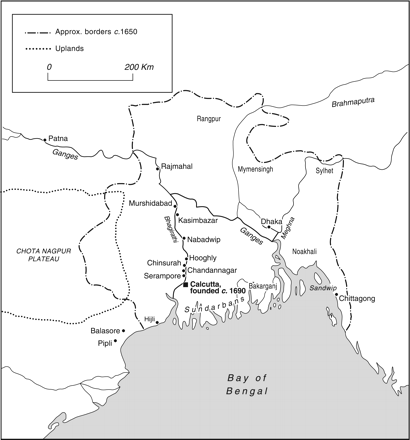 Past Present, Volume 213, Issue 1, November 2011, Pages 115–146, https://doi.org/10.1093/pastj/gtr009
The content of this slide may be subject to copyright: please see the slide notes for details.
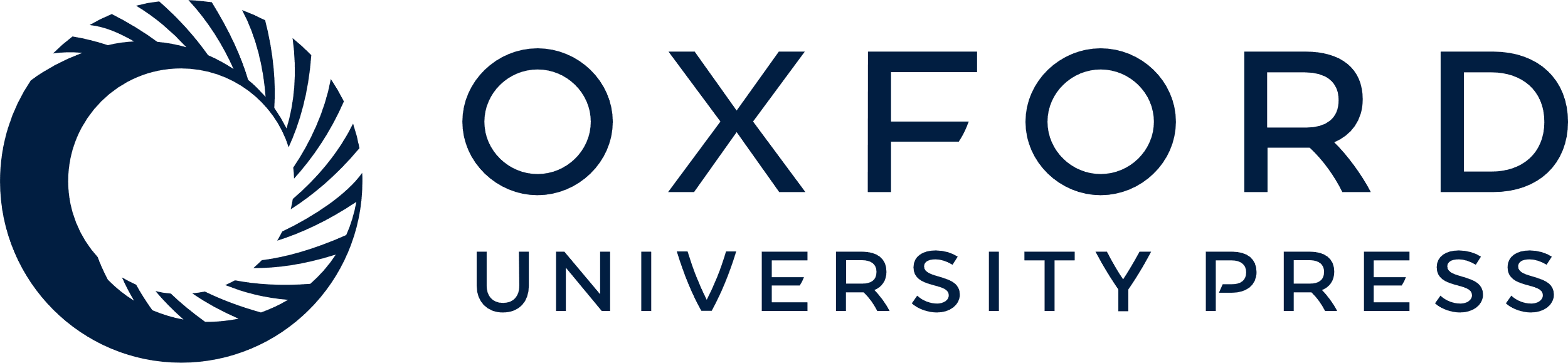 [Speaker Notes: BENGAL IN THE SEVENTEENTH CENTURY


Unless provided in the caption above, the following copyright applies to the content of this slide: © The Past and Present Society, Oxford, 2011]